Figure 11.  Images showing the variation in the baseline level, b (as defined in the Methods), across the map (left ...
Cereb Cortex, Volume 13, Issue 3, March 2003, Pages 225–238, https://doi.org/10.1093/cercor/13.3.225
The content of this slide may be subject to copyright: please see the slide notes for details.
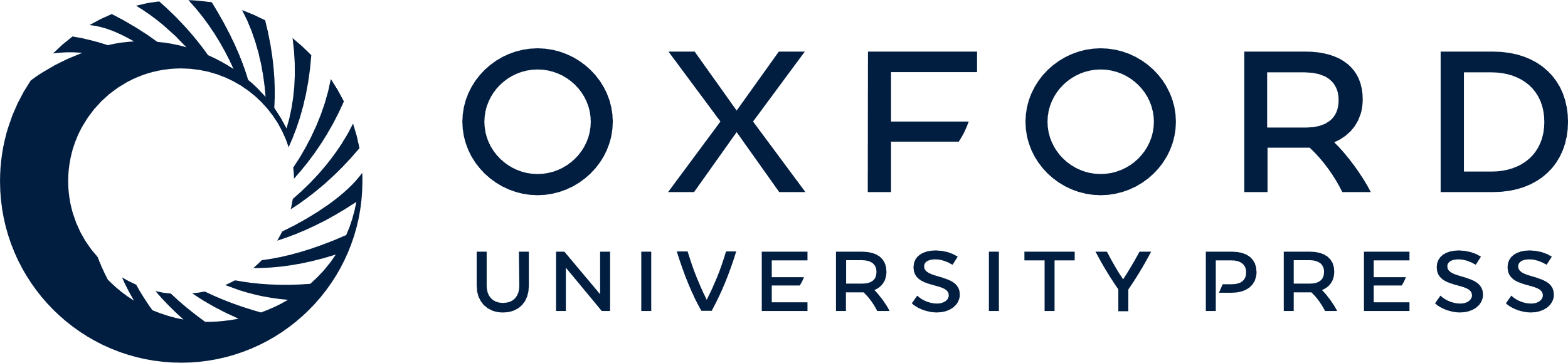 [Speaker Notes: Figure 11.  Images showing the variation in the baseline level, b (as defined in the Methods), across the map (left panels), together with the corresponding orientation tuning height maps (right panels). Brightness scaling is the same for both types of map: here, bright pixels correspond to an increase in optical response or an increase in tuning curve height. Singularity locations are indicated by asterisks (green = positive, red = negative). (a) Images from dataset 1, (b) images from dataset 2, (c) images from dataset 3.


Unless provided in the caption above, the following copyright applies to the content of this slide: © Oxford University Press]